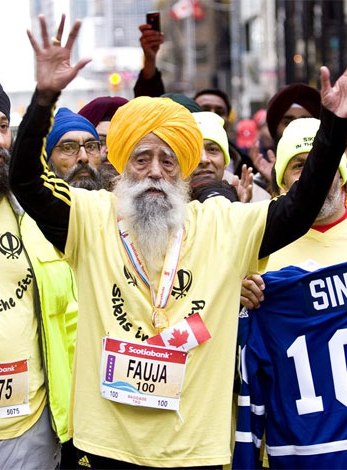 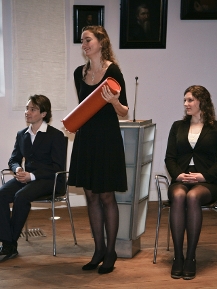 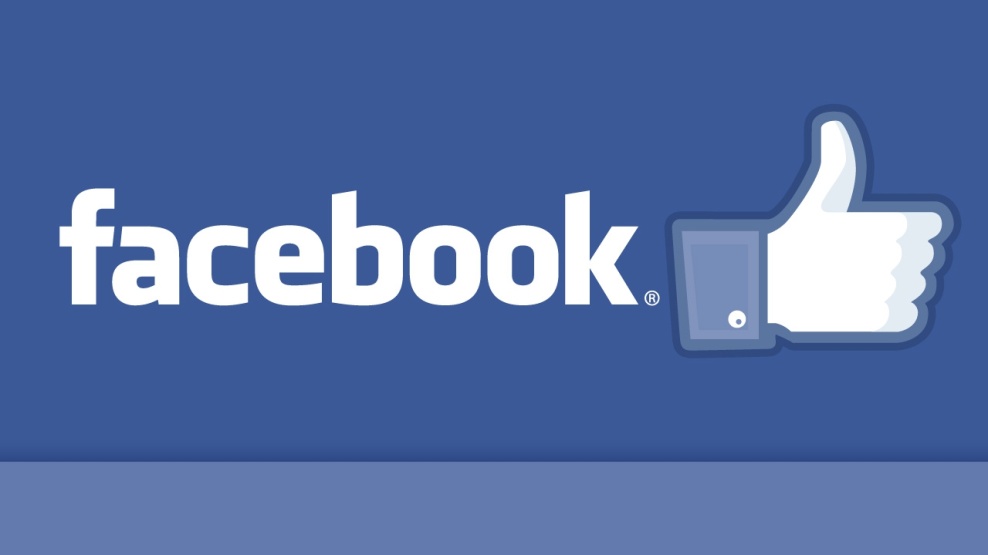 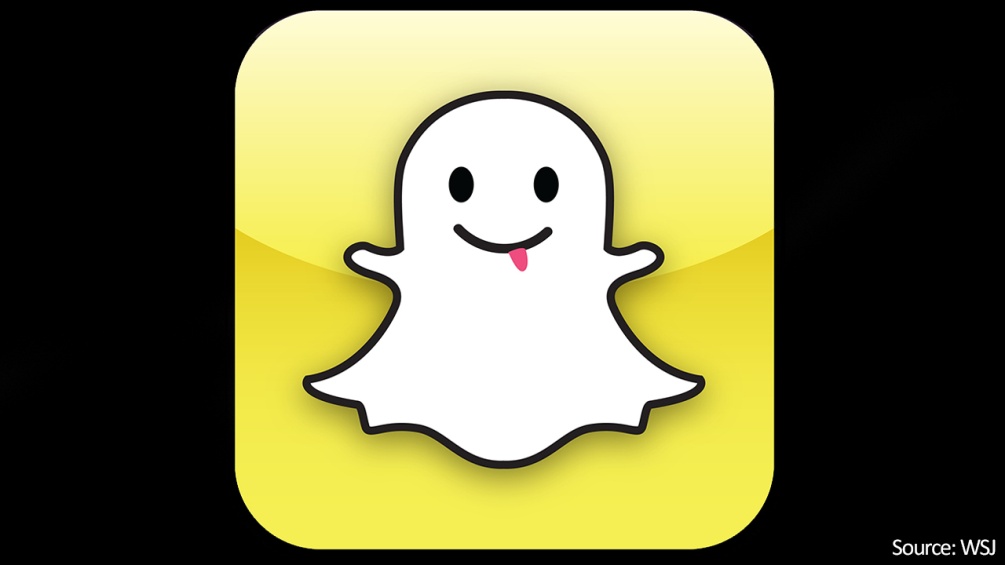 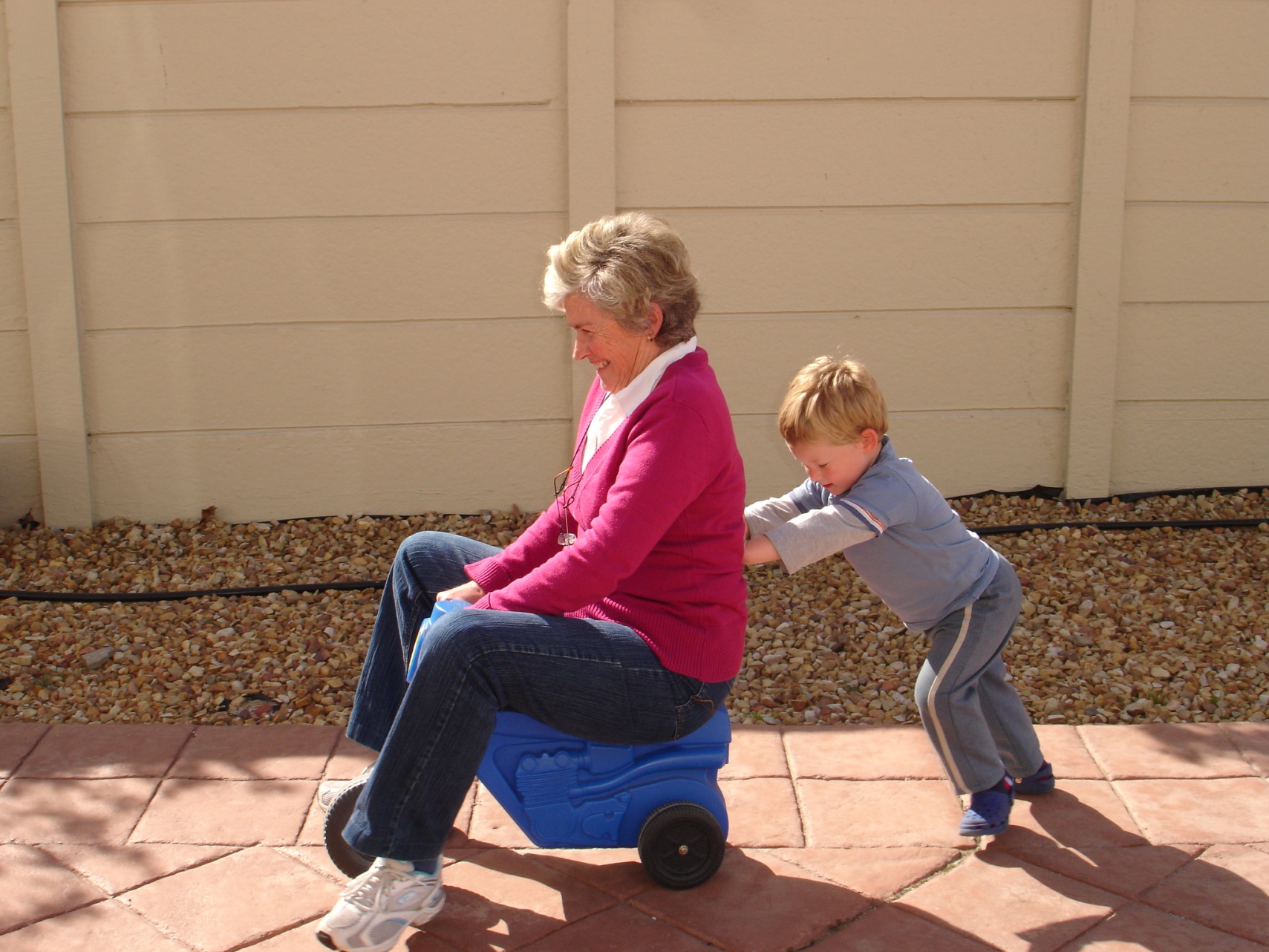 De jeugd van
tegenwoordig
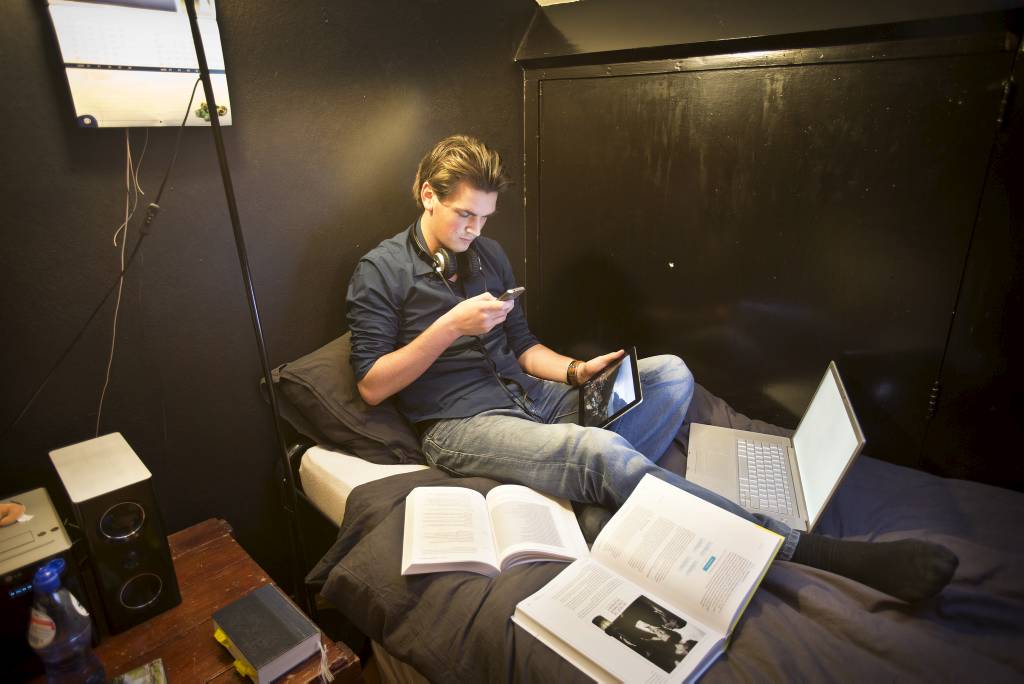 De jeugd van tegenwoordig houdt van luxe, 
    Ze heeft slechte manieren, veracht alle gezag,  heeft geen respect en praat, als ze zou moet werken. Jongeren spreken hun ouders tegen, kletsen in gezelschap, schrokken aan tafel, slaan hun benen over elkaar en tiranniseren hun ouders.‘
						(Socrates 5e eeuw v Chr)
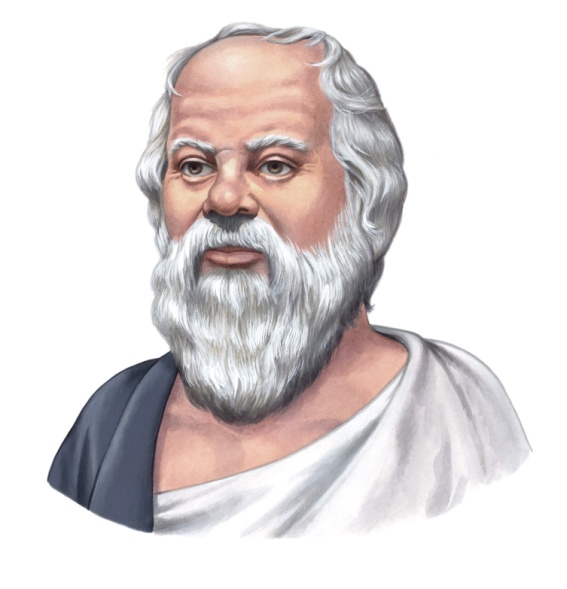 Jongeren in 2016


                 Slimmer	  Socialer 	  Sneller
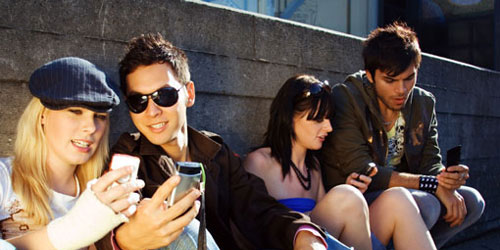 De wijsheid van de Prediker
“Alles gaat voorbij…er is niets dat blijft. Het is
allemaal zinloos” (1:2)”

“Ik had besloten om te onderzoeken wat 
  wijsheid is?” (1:13)


		Is er meer dan een zeepbel 
		van lucht en leegte?
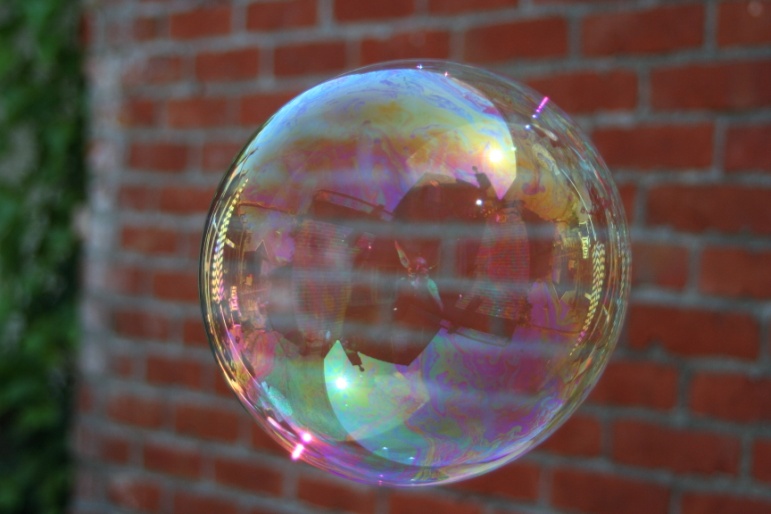 YOLO
Geniet van elke dag
Volg je hart
Maak plezier
Eet en drink lekker
Draag leuke kleren
Doe leuke dingen
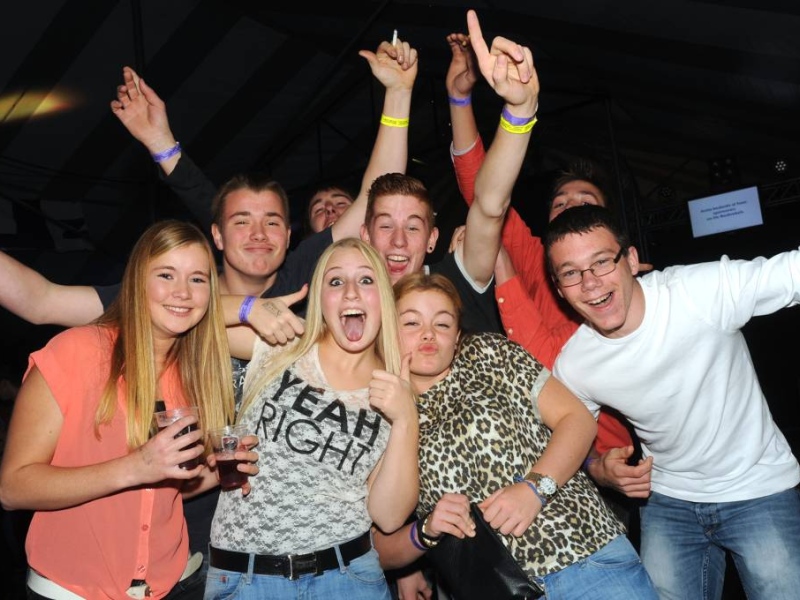 ZZZ?
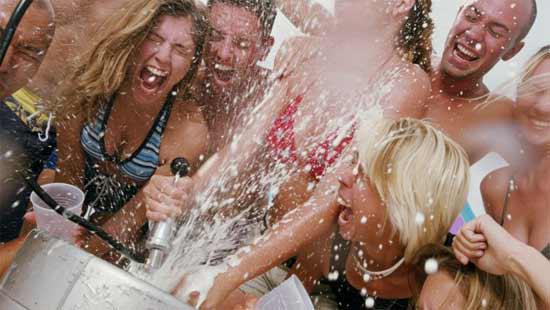 Leven onder de zon
God heeft 
		     jou				       psalm 8			de zon		 matt. 5
					      de tijd pred. 3
							           gemaakt
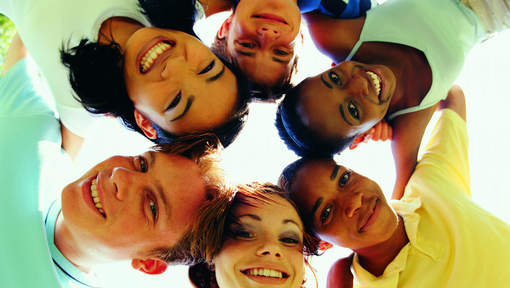 Voor alles is een tijd
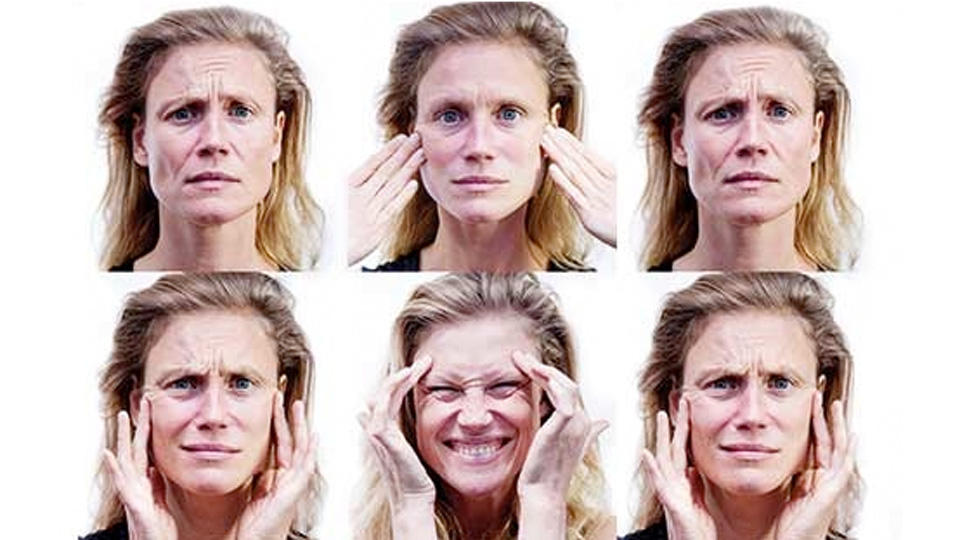 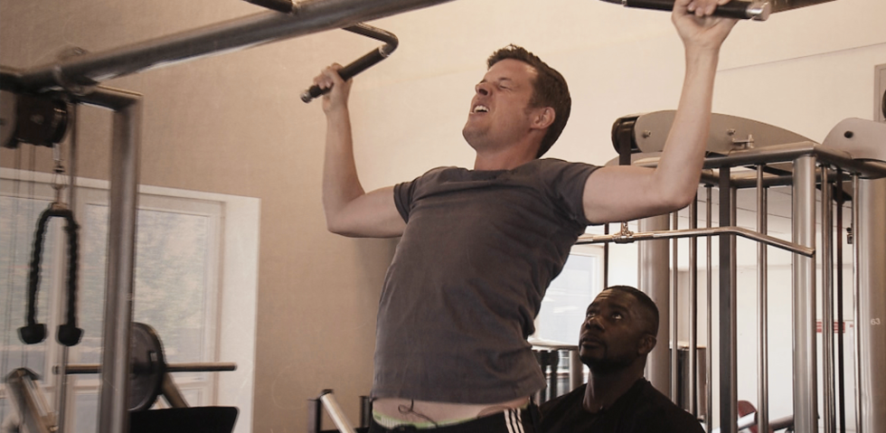 Ouderdom komt met gebreken
wachters
maalsters
soldaten
vrouwen
deuren
molen
amandelboom
sprinkhaan
kapperbes
De waarheid van Prediker
De ouderdom is een prachtige kroon,
Je vindt hem op de weg van de rechtvaardigheid 
								Spreuken 16:31
De pracht van jonge mensen is hun kracht,
De sier van oude mensen is hun grijze haar									Spreuken 20:29
Prediker:
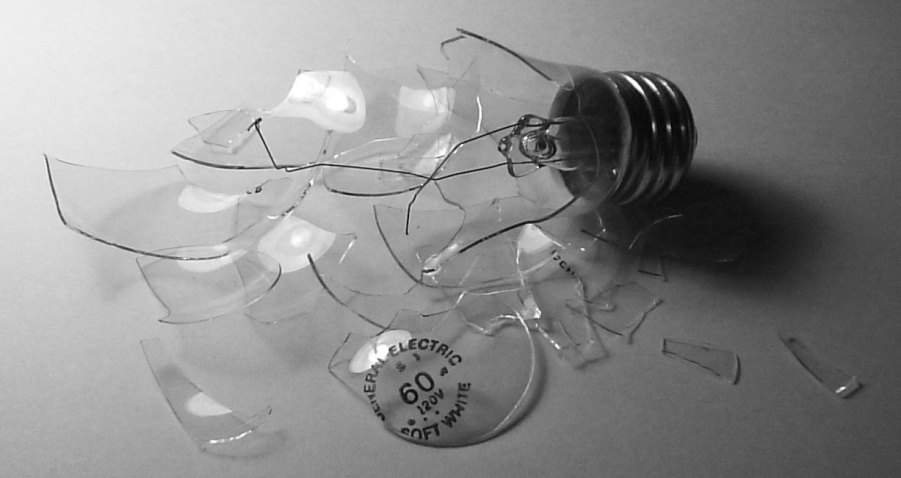 Jong, ouder, oud en…
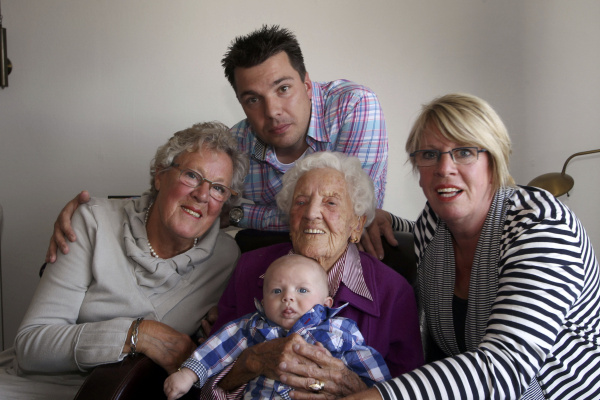 Gezang 974

			     1 Korintiërs 12:12-21
Vooruitkijken en Terugkijken
Paulus: anders naar elkaar kijken
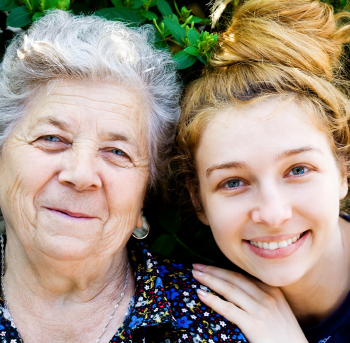 Generaties hebben elkaar nodig
1 Korintiërs 12: 
	lichaam – verbondenheid
   geven en ontvangen – 
					i.p.v meer- en minderwaardig
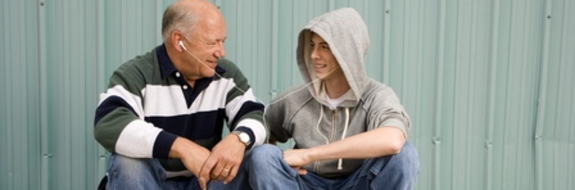 Jong en Oud(er) in de kerk
ervaring
spontaan
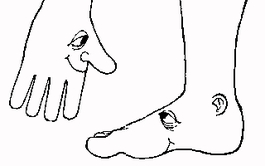 openheid
vooroordeel
creatief
verantwoorde-lijkheid
Plicht of liefde
Samen één lichaam”

   Gezin			Vriendengroep
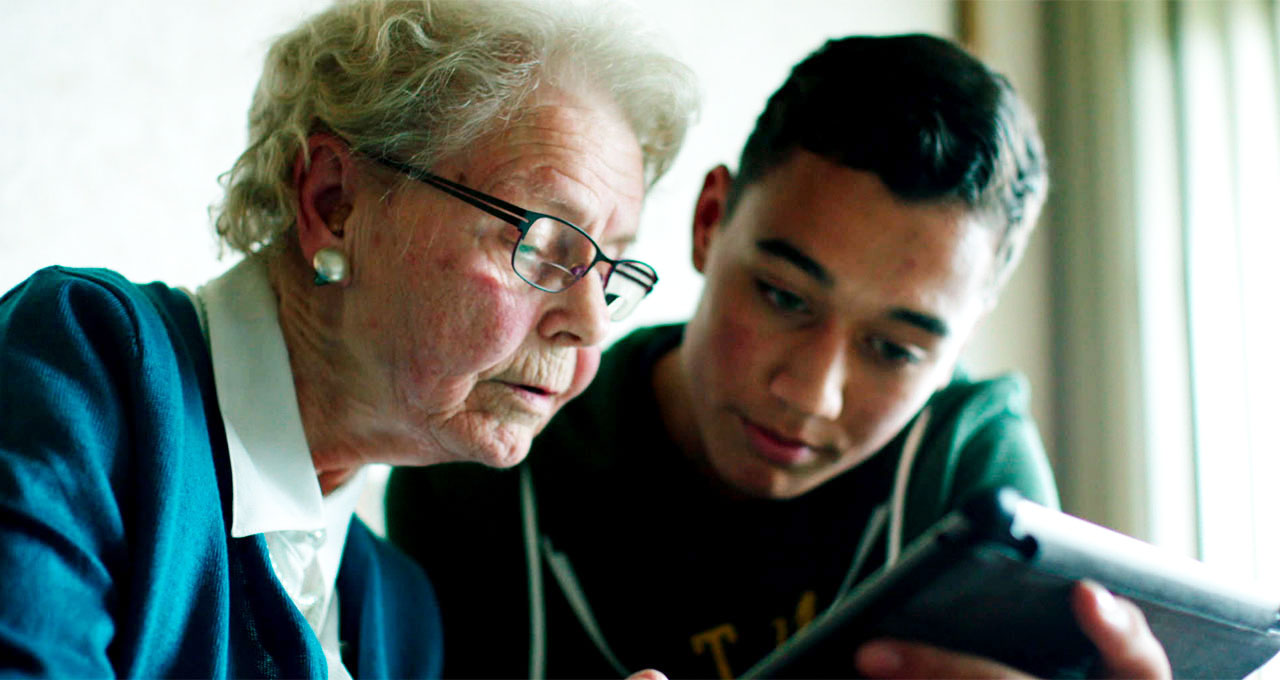 Arland D. Williams
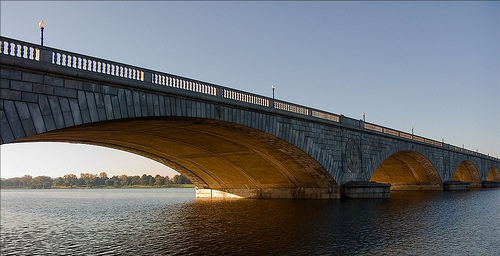 Generaties hebben Jezus nodig
‘Jezus is het Hoofd van de kerk’





 “Hij nam de gestalte aan van een slaaf en werd
   gelijk aan een mens”                           Filip 2:7
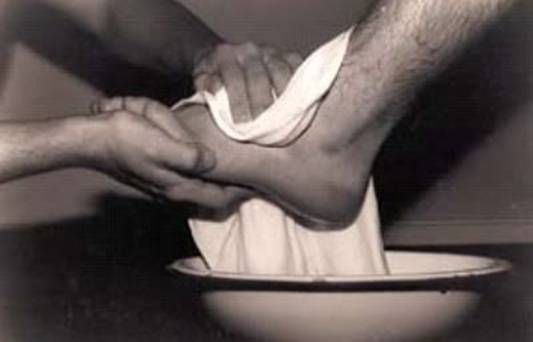 Samen oefenen
In: ontmoeten en verbinden
      delen en dienen



‘levensveranderend’
‘eeuwigheidswaarde’
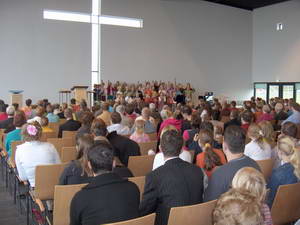 Voor altijd jong!
Zonder botox, liposuctie, kleurspoeling, fitness, dieet, kunstgebit, 
enz. enz…..

	De dood doet verlangen naar eeuwig leven





              Prediker                                             Pasen
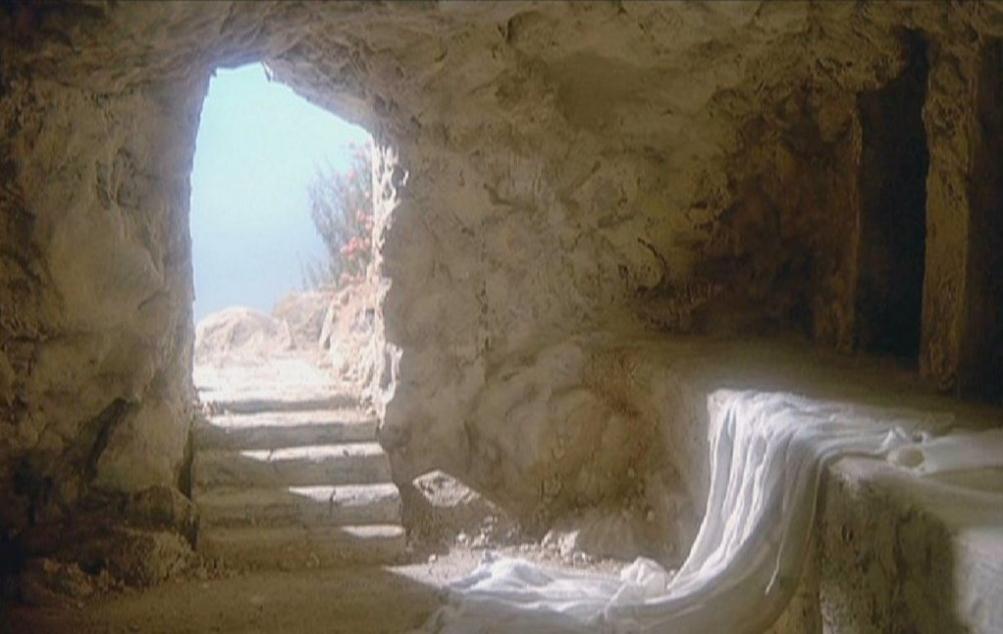 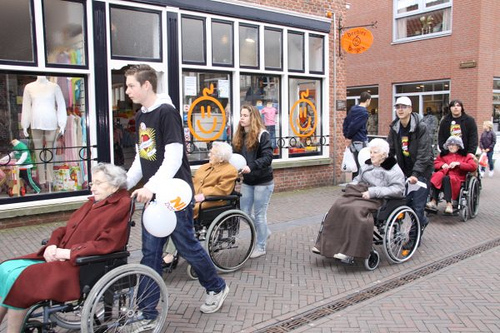 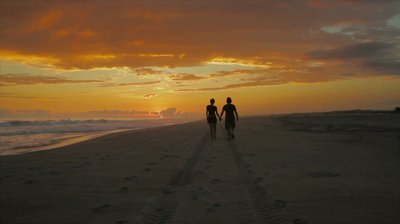 Samen op weg naar Gods toekomst